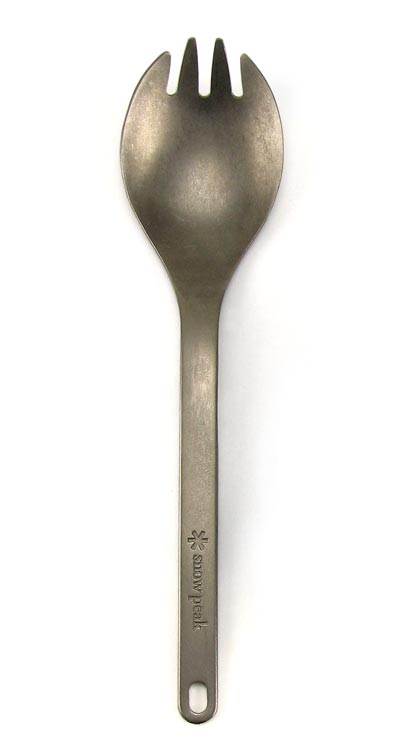 SPORC
Group Collaboration using Untrusted Cloud Resources
Ariel J. Feldman, William P. Zeller,Michael J. Freedman, Edward W. Felten
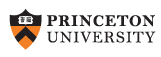 SPORC: Group Collaboration using Untrusted Cloud Resources — OSDI 10/5/10
1
Cloud deployment: pro & con
For user-facing applications:(e.g. word processing, calendaring, e-mail, IM)
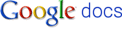 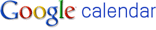 Cloud deployment is attractive
Scalable, highly available, globally accessible
Real-time collaboration
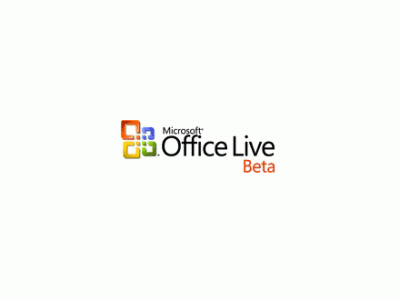 …
But, there’s a price…
Must trust the cloud provider for confidentiality and integrity
SPORC: Group Collaboration using Untrusted Cloud Resources — OSDI 10/5/10
2
SPORC goals
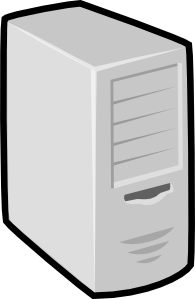 Practical cloud apps
Flexible framework
Real-time collaboration
Work offline
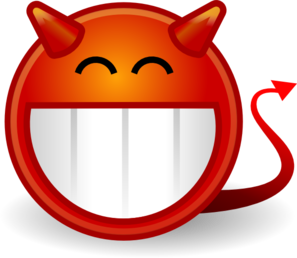 Untrusted servers
Can’t read user data
Can’t tamper with user data without risking detection
Clients can recover from tampering
SPORC: Group Collaboration using Untrusted Cloud Resources — OSDI 10/5/10
3
Making servers untrusted
Server
SPORC Server’s limited role:
Storage
Ordering msgs
Encrypted
state
State
App logic
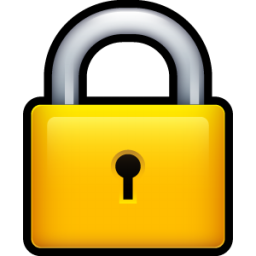 Server
Client 1
Client 2
Client
Copy of state
Copy of state
App logic
App logic
App logic
App logic
SPORC: Group Collaboration using Untrusted Cloud Resources — OSDI 10/5/10
4
How do you keep clients’ local copies consistent?
Problem #1:
Server
(esp. with offline access)
Encrypted
state
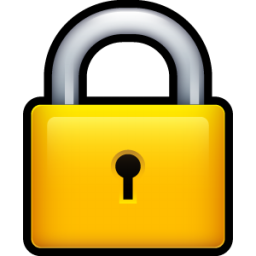 Client 1
Client 2
Client
Copy of state
Copy of state
App logic
App logic
SPORC: Group Collaboration using Untrusted Cloud Resources — OSDI 10/5/10
5
How do you deal with a malicious server?
Problem #2:
Server
Encrypted
state
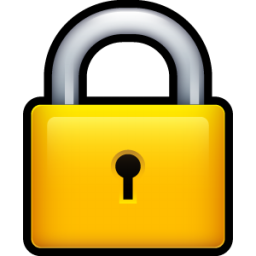 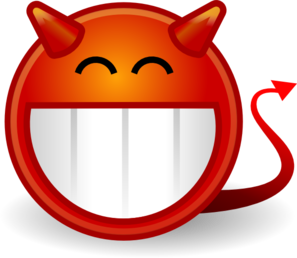 Client 1
Client 2
Client
Copy of state
Copy of state
App logic
App logic
SPORC: Group Collaboration using Untrusted Cloud Resources — OSDI 10/5/10
6
Keeping clients in sync
Operational transformation (OT) [EG89]
ins “ABC”
ins “ABC”
ins “DE”
ins “DE”
(Used in Google Docs, EtherPad, etc.)
del 2
del 4
Alice
Bob
ACDE
ABCDE
ACE
ACD
ACE
ABCDE
ABCE
ACE
State:
State:
del 2
del 4
del 4
del 3
del 2
del 2
Ops:
Ops:
T
T
OT can sync arbitrarily divergent clients
Server
del 4
del 2
SPORC: Group Collaboration using Untrusted Cloud Resources — OSDI 10/5/10
7
Dealing with a malicious server
Digital signatures aren’t enough
Server can equivocate
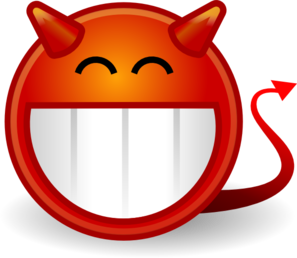 C
A
fork* consistency [LM07]
Honest server: linearizability
Malicious server: Alice and Bob detect equivocation after exchanging 2 messages
Embed history hash in every message
Client
A
B
C
Client
Server
Server can still fork the clients, but can’t unfork
SPORC: Group Collaboration using Untrusted Cloud Resources — OSDI 10/5/10
8
System design
Client app
Local 
state
SPORC lib
SPORC: Group Collaboration using Untrusted Cloud Resources — OSDI 10/5/10
9
System design
Client app
Local 
state
Committed
Pending
fork*
consistent
causally
consistent
SPORC lib
SPORC: Group Collaboration using Untrusted Cloud Resources — OSDI 10/5/10
10
System design
Server
Client app
Local 
state
Encrypted state
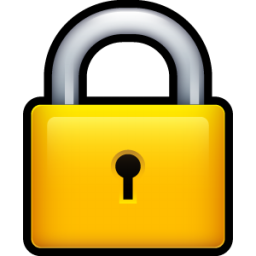 Committed
Pending
Encrypt & sign
SPORC lib
SPORC: Group Collaboration using Untrusted Cloud Resources — OSDI 10/5/10
11
System design
Server
Client app
Local 
state
Encrypted state
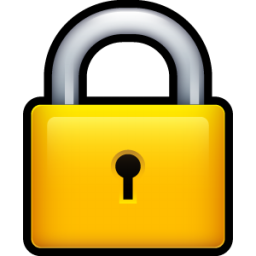 Committed
Pending
Compare history hashes
Client
Verify & decrypt
SPORC lib
SPORC: Group Collaboration using Untrusted Cloud Resources — OSDI 10/5/10
12
System design
Server
Client app
Local 
state
Encrypted state
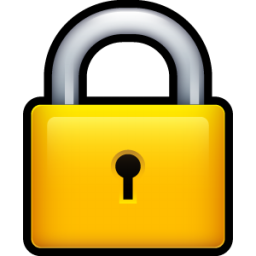 Committed
Pending
T
Client
Decrypt & verify
SPORC lib
SPORC: Group Collaboration using Untrusted Cloud Resources — OSDI 10/5/10
13
System design
Server
Client app
Local 
state
Encrypted state
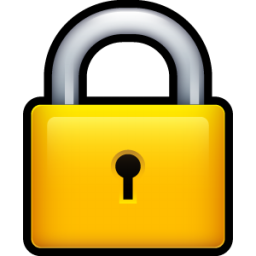 Committed
Pending
T
Client
SPORC lib
SPORC: Group Collaboration using Untrusted Cloud Resources — OSDI 10/5/10
14
Access control
Challenges
Server can’t do it — it’s untrusted!
Preserving causality
Concurrency makes it harder
Encrypted
state
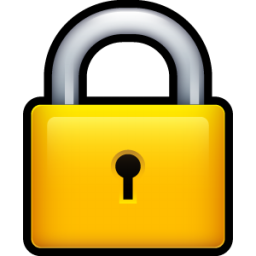 Solutions
Ops encrypted with symmetric key shared by clients 
ACL changes are ops too
Concurrent ACL changes handled with barriers
SPORC: Group Collaboration using Untrusted Cloud Resources — OSDI 10/5/10
15
Adding a user
Charlie
ModifyUserOp
Add “Charlie”
ECharlie_pk(k)
Alice
Bob
Server
Group members:
SPORC: Group Collaboration using Untrusted Cloud Resources — OSDI 10/5/10
16
Removing a user
ModifyUserOp
Charlie
Charlie
Rm “Charlie”
Ealice_pk(k’)
Ebob_pk(k’)
Ek’(k)
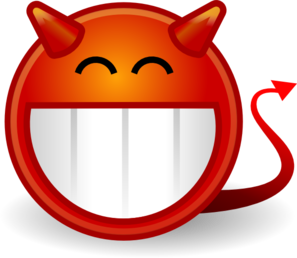 Alice
Bob
Server
Group members:
SPORC: Group Collaboration using Untrusted Cloud Resources — OSDI 10/5/10
17
Barriers: dealing with concurrency
BARRIER
BARRIER
ModifyUserOp
ModifyUserOp
ModifyUserOp
Rm “Charlie”
Rm “Eve”
Rm “Eve”
…
Ek1(k)
Ek2(k)
Ek2(k1)
Charlie
Eve
8
ModifyUserOp
9
ModifyUserOp
10
ModifyUserOp
10
Clients check on the server
Rm “Charlie”
Rm “Eve”
Rm “Eve”
Ek1(k)
Ek2(k)
Ek2(k1)
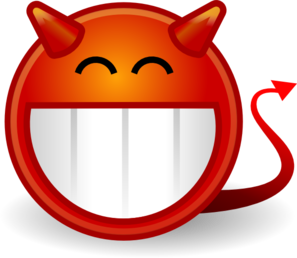 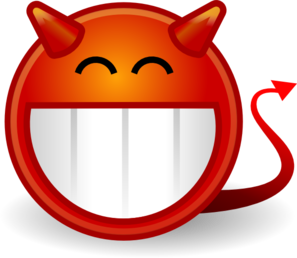 Alice
Bob
Server
Group members:
SPORC: Group Collaboration using Untrusted Cloud Resources — OSDI 10/5/10
18
Recovering from a fork
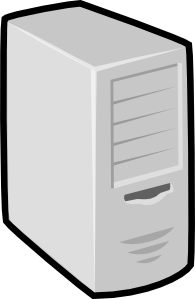 Alice’s history:
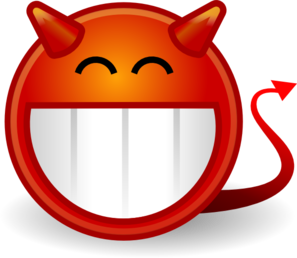 Fork!
Bob’s history:
Can use OT to resolve malicious forks too
SPORC: Group Collaboration using Untrusted Cloud Resources — OSDI 10/5/10
19
Implementation
Client lib + generic server
App devs only need to define ops and provide a transformation function
Java CLI version + browser-based version (GWT)
Demo apps: key value store, browser-based collaborative text editor
SPORC: Group Collaboration using Untrusted Cloud Resources — OSDI 10/5/10
20
Evaluation
Setup
Tested Java CLI version
8-core 2.3 GHz AMD machines
1 for server
4 for clients (often >1 instance per machine)
Gigabit LAN
Microbenchmarks
Latency
Server throughput
Time-to-join (in paper)
SPORC: Group Collaboration using Untrusted Cloud Resources — OSDI 10/5/10
21
Latency
(Text editor app)
Low load
(1 client writer)
High load
(all clients are writers)
SPORC: Group Collaboration using Untrusted Cloud Resources — OSDI 10/5/10
22
Latency
(Text editor app)
Low load
(1 client writer)
High load
(all clients are writers)
SPORC: Group Collaboration using Untrusted Cloud Resources — OSDI 10/5/10
23
Server throughput
SPORC: Group Collaboration using Untrusted Cloud Resources — OSDI 10/5/10
24
Conclusion
Practical cloud apps + untrusted servers
Operational transformation + fork* consistency
Dynamic access control and key distribution
Recovery from malicious forks
SPORC: Group Collaboration using Untrusted Cloud Resources — OSDI 10/5/10
25
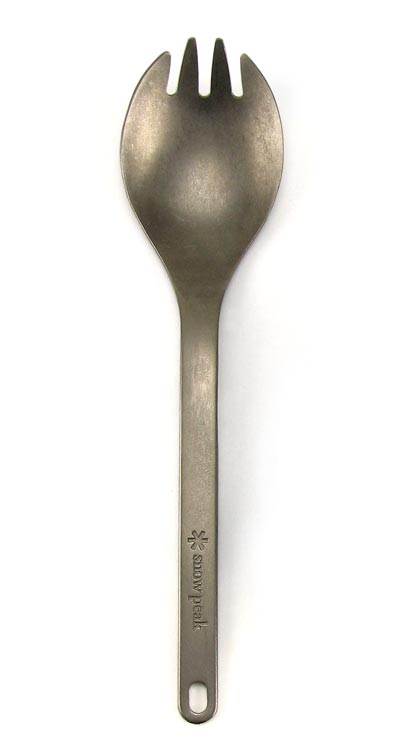 Thank you
Questions?
ajfeldma@cs.princeton.edu
*
*http://www.snowpeak.com/tableware/cutlery/titanium-original-spork-sct-004.html
SPORC: Group Collaboration using Untrusted Cloud Resources — OSDI 10/5/10
26
Comparison with Depot
Depot exposes conflicts, but leaves it to the app to resolve them
Future work: SPORC + Depot? ;-)
SPORC: Group Collaboration using Untrusted Cloud Resources — OSDI 10/5/10
27
Time-to-join
SPORC: Group Collaboration using Untrusted Cloud Resources — OSDI 10/5/10
28